Thyroid nodules and neoplasms
Thyroid Gland
Objectives: 
The student should: 
Know the definition of a solitary nodule in the thyroid.
Recognize the differential diagnosis of a solitary thyroid nodule.
Understand the classification, pathology and behavior of thyroid carcinoma.
[Speaker Notes: The thyroid gland consists of two bulky lateral lobes connected by a relatively thin isthmus, usually located below and anterior to the larynx. Normal variations in the structure of the thyroid gland include the presence of a pyramidal lobe, a remnant of the thyroglossal duct above the isthmus.]
Solitary thyroid nodule
Palpably discrete swelling within an otherwise apparently normal thyroid gland. 
Incidence : 1% and 10%.  
Single nodules: F/M 4/1. 
Incidence  increases throughout life.

Majority : localized, non-neoplastic conditions or benign neoplasms such as follicular adenomas. 
Benign neoplasms outnumber thyroid carcinomas by a ratio of nearly 10 : 1
[Speaker Notes: Palpably discrete swelling within an otherwise apparently normal thyroid gland. 
The estimated incidence of solitary palpable nodules in the adult population of the United States varies between 1% and 10%.  
Single nodules are about four times more common in women than in men. 
The incidence of thyroid nodules increases throughout life.

Majority of solitary nodules of the thyroid prove to be localized, non-neoplastic conditions or benign neoplasms such as follicular adenomas. 
Benign neoplasms outnumber thyroid carcinomas by a ratio of nearly 10 : 1]
Thyroid Neoplsms
Clues to the nature of a given thyroid nodule:

Solitary nodules : neoplastic
Nodules in younger patients : neoplastic
Nodules in males : neoplastic
A history of radiation : neoplastic
Nodules uptakeing radioactive iodine (hot nodules) : benign
[Speaker Notes: Solitary nodules, in general, are more likely to be neoplastic than are multiple nodules. Nodules in younger patients are more likely to be neoplastic than are those in older patients.Nodules in males are more likely to be neoplastic than are those in females.A history of radiation treatment to the head and neck region is associated with an increased incidence of thyroid malignancy.Nodules that take up radioactive iodine in imaging studies (hot nodules) are more likely to be benign than malignant.]
Adenomas
Adenomas of the thyroid are typically discrete, solitary masses. (follicular adenomas)

Degree of follicle formation and the colloid content of the follicles:
Simple colloid adenomas (macrofollicular adenomas)
A common form recapitulate stages in the embryogenesis of the normal thyroid (fetal or microfollicular, embryonal or trabecular).
[Speaker Notes: Adenomas of the thyroid are typically discrete, solitary masses. With rare exception, they are derived from follicular epithelium and so might all be called follicular adenomas. A variety of terms have been proposed for classifying adenomas on the basis of degree of follicle formation and the colloid content of the follicles. Simple colloid adenomas (macrofollicular adenomas), a common form, resemble normal thyroid tissue; others recapitulate stages in the embryogenesis of the normal thyroid (fetal or microfollicular, embryonal or trabecular). There is limited utility in these classifications because mixed patterns are common, and most of these benign tumors are nonfunctional. Clinically, follicular adenomas can be difficult to distinguish from dominant nodules of follicular hyperplasia or from the less common follicular carcinomas. Numerous studies have made it clear that adenomas are not forerunners of cancer except in rare instances. Although the vast majority of adenomas are nonfunctional, a small proportion produce thyroid hormones and cause clinically apparent thyrotoxicosis. Hormone production in functional adenomas ("toxic adenomas") occurs independent of TSH stimulation and represents another example of thyroid autonomy, analogous to toxic multinodular goiters.]
Adenomas
Careful evaluation of the integrity of the capsule is critical in distinguishing follicular adenomas from follicular carcinomas, which demonstrate capsular and/or vascular invasion
[Speaker Notes: Figure 24-14 Follicular adenoma of the thyroid. A solitary, well-circumscribed nodule is seen.	Morphology. The typical thyroid adenoma is a solitary, spherical, encapsulated lesion that is well demarcated from the surrounding thyroid parenchyma (Fig. 24-14). Follicular adenomas average about 3 cm in diameter, but some are smaller and others are much larger (up to 10 cm in diameter). In freshly resected specimens, the adenoma bulges from the cut surface and compresses the adjacent thyroid. The color ranges from gray-white to red-brown, depending on the cellularity of the adenoma and its colloid content. The neoplastic cells are demarcated from the adjacent parenchyma by a well-defined, intact capsule. These features are important in making the distinction from multinodular goiters, which contain multiple nodules on their cut surface (even though the patient may present clinically with a solitary dominant nodule), produce less compression of the adjacent thyroid parenchyma, and lack a well-formed capsule. Areas of hemorrhage, fibrosis, calcification, and cystic change, similar to those encountered in multinodular goiters, are common in follicular adenomas, particularly within larger lesions.	



Add to lightbox]
Thyroid Adenoma
Carcinomas
Carcinomas of the thyroid : 1.5% of all cancers
Papillary carcinoma (> 85% of cases)
Follicular carcinoma (05% to 15% of cases)
Medullary carcinoma (5% of cases)
Anaplastic carcinoma (<5% of cases)
[Speaker Notes: Papillary carcinoma (75% to 85% of cases)Follicular carcinoma (10% to 20% of cases)Medullary carcinoma (5% of cases)Anaplastic carcinoma (<5% of cases)]
Carcinomas
Follicular Thyroid Carcinomas: mutations in the RAS family of oncogenes

Papillary Thyroid Carcinomas.  rearrangements of the tyrosine kinase receptors RET or NTRK1 or activating point mutations in BRAF

Medullary Thyroid Carcinomas:   Familial medullary thyroid carcinomas occur in multiple endocrine neoplasia type 2 (MEN-2) RET protooncogene mutation

Anaplastic Carcinomas: Inactivating point mutations in the p53 tumor suppressor gene are rare in well-differentiated thyroid carcinomas but common in anaplastic tumors.
[Speaker Notes: Follicular Thyroid Carcinomas. Approximately half of follicular thyroid carcinomas harbor mutations in the RAS family of oncogenes (HRAS, NRAS, and KRAS) (Chapter 7), NRAS mutations being the most common. Recently, a unique translocation has been described between PAX8, a paired homeobox gene that is important in thyroid development (see above), and the peroxisome proliferator-activated receptor γ1 (PPARγ1), a nuclear hormone receptor implicated in terminal differentiation of cells.28 The PAX8-PPARγ1 fusion is present in approximately one-third of follicular thyroid carcinomas, specifically those cancers with a t(2;3)(q13;p25) translocation, which permits juxtaposition of portions of both genes. Follicular carcinomas appear to arise by at least two distinct and virtually nonoverlapping molecular pathways:29 Tumors carry either a RAS mutation or a PAX8-PPARγ1 fusion, and rarely are both genetic abnormalities present in the same case. Fewer than 10% of follicular adenomas harbor a PAX8-PPARγ1 fusion transcript, and this translocation has not been documented to date in other thyroid neoplasms.30	
page 1177	

page 1178	
Papillary Thyroid Carcinomas. Like follicular thyroid carcinomas, papillary carcinomas also appear to arise by multiple distinct, nonoverlapping molecular pathways. One pathway involves rearrangements of the tyrosine kinase receptors RET or NTRK1 (neurotrophic tyrosine kinase receptor 1) and another involves activating mutations in the BRAF oncogene. A third pathway involves RAS mutations (10% to 20% of papillary carcinomas), suggesting that some of these cancers are related to follicular adenomas. RET, located on chromosome 10q11, and NTRK1, located on chromosome 1q21, belong to the family of receptor tyrosine kinases that transduce extracellular signals for cell growth and differentiation and exert many of their downstream effects through the ubiquitous MAP kinase signaling pathway (Chapter 7). Neither receptor is normally expressed on the surface of thyroid follicular cells. In papillary thyroid cancers, either a paracentric inversion of chromosome 10 or a reciprocal translocation between chromosomes 10 and 17 places the tyrosine kinase domain of RET under the transcriptional control of constitutively active genes on these two chromosomes. The novel fusion genes that are so formed are known as ret/PTC (ret/papillary thyroid carcinoma) and are present in approximately one-fifth of papillary thyroid cancers.31 The frequency of ret/PTC rearrangements is significantly higher in papillary cancers arising in children and in the backdrop of radiation exposure. Similarly, paracentric inversions or translocations of NTRK1 that constitutively activate its tyrosine kinase domain are present in 5% to 10% of papillary thyroid cancers.32 One-third to one-half of papillary thyroid carcinomas harbor an activating mutation in the BRAF gene, which encodes a signaling intermediary in the MAP kinase pathway.33,34 Since chromosomal rearrangements of the RET or NTRK1 genes and mutations of BRAF have redundant effects on the thyroid epithelium (recall that both mechanisms result in activation of the MAP kinase signaling pathway), papillary thyroid carcinomas demonstrate either one or the other molecular abnormality, but not both.35	
Medullary Thyroid Carcinomas. Medullary carcinomas arise from the parafollicular C cells in the thyroid. Familial medullary thyroid carcinomas occur in multiple endocrine neoplasia type 2 (MEN-2, see below) and are associated with germ-line RET protooncogene mutations that affect residues in the cysteine-rich extracellular or the intracellular tyrosine kinase domains, leading to constitutive activation of the receptor.36 RET mutations are detectable in approximately 95% of families with MEN-2; in the remaining few cases, the mutations may arise in hard-to-detect promoter sequences or intronic sites. RET mutations are also seen in nonfamilial (sporadic) medullary thyroid cancers.37 Chromosomal rearrangements involving RET, such as the ret/PTC translocations reported in papillary cancers, are not seen in medullary carcinomas.	
Anaplastic Carcinomas. These highly aggressive and lethal tumors can arise de novo or by "dedifferentiation" of a well-differentiated papillary or follicular carcinoma. Inactivating point mutations in the p53 tumor suppressor gene are rare in well-differentiated thyroid carcinomas but common in anaplastic tumors.38	
Environmental Factors. The major risk factor predisposing to thyroid cancer is exposure to ionizing radiation, particularly during the first two decades of life. In the past, radiation therapy was liberally employed in the treatment of a number of head and neck lesions in infants and children, including reactive tonsillar enlargement, acne, and tineacapitis. Up to 9% of people receiving such treatment during childhood have subsequently developed thyroid malignancies, usually several decades after exposure. The importance of radiation as a risk factor for thyroid carcinoma was highlighted by the increased incidence of papillary thyroid carcinomas in children in the Marshall Islands after atomic bomb testing and, more recently, by the dramatic rise in the incidence of pediatric thyroid carcinoma among children exposed to ionizing radiation after the Chernobyl nuclear disaster in the Ukraine in 1986. More than 400 cases of pediatric thyroid carcinoma have been observed in this region of Belarus between the time of the incident and the present, a number far in excess of the usual incidence for this area.39 More than half of the children lived in areas that had the highest radiation exposure.	
Long-standing multinodular goiter has been suggested as a predisposing factor in some cases, since areas with iodine deficiency-related endemic goiter have a higher prevalence of follicular carcinomas. While most, if not all, thyroid lymphomas arise from pre-existing Hashimoto thyroiditis, there is no conclusive evidence to suggest that thyroiditis is associated with an increased risk of thyroid epithelial carcinomas.]
Papillary Thyroid Carcinoma
Environmental Factors. The major risk factor predisposing to thyroid cancer is exposure to ionizing radiation
Most often between the ages of 25 and 50
Majority of thyroid carcinomas associated with previous exposure to ionizing radiation.
 The incidence of papillary carcinoma has increased markedly in the last 30 years
Solitary or multifocal lesions
Papillary Carcinomas, Morphology
Papillary structures
Orphan Annie nuclei
Psammoma bodies
Pseudoinclusions
Grooved nuclei
[Speaker Notes: page 1178	

page 1179	
Morphology. Papillary carcinomas are solitary or multifocal lesions. Some tumors may be well-circumscribed and even encapsulated; others may infiltrate the adjacent parenchyma with ill-defined margins. The lesions may contain areas of fibrosis and calcification and are often cystic. On the cut surface, they may appear granular and may sometimes contain grossly discernible papillary foci. The definitive diagnosis of papillary carcinoma can be made only after microscopic examination. The characteristic hallmarks of papillary neoplasms include the following (Fig. 24-17):Papillary carcinomas can contain branching papillae having a fibrovascular stalk covered by a single to multiple layers of cuboidal epithelial cells. In most neoplasms, the epithelium covering the papillae consists of well-differentiated, uniform, orderly, cuboidal cells, but at the other extreme are those with fairly anaplastic epithelium showing considerable variation in cell and nuclear morphology. When present, the papillae of papillary carcinoma differ from those seen in areas of hyperplasia. In contrast to hyperplastic papillary lesions, the neoplastic papillae are more complex and have dense fibrovascular cores.The nuclei of papillary carcinoma cells contain finely dispersed chromatin, which imparts an optically clear or empty appearance, giving rise to the designation ground glass or Orphan Annie eye nuclei. In addition, invaginations of the cytoplasm may in cross-sections give the appearance of intranuclear inclusions ("pseudo-inclusions") or intranuclear grooves. As currently used, the diagnosis of papillary carcinoma is based on these nuclear features even in the absence of papillary architecture.Concentrically calcified structures termed psammoma bodies are often present within the lesion, usually within the cores of papillae. These structures are almost never found in follicular and medullary carcinomas, and so, when present, they are a strong indication that the lesion is a papillary carcinoma. It is said that whenever a psammoma body is found within a lymph node or perithyroidal tissues, a hidden papillary carcinoma must be considered.40Foci of lymphatic invasion by tumor are often present, but involvement of blood vessels is relatively uncommon, particularly in smaller lesions. Metastases to adjacent cervical lymph nodes are estimated to occur in up to half the cases.	
There are variant forms of papillary carcinoma that are important to recognize because they can resemble other lesions and have unique clinical features. The encapsulated variant constitutes about 10% of all papillary neoplasms. It is usually confined to the thyroid gland, is well encapsulated, and rarely presents with vascular or lymph node dissemination, and so it can easily be confused with a benign adenoma. In most cases, this variant has an excellent prognosis.	
The follicular variant has the characteristic nuclei of papillary carcinoma but has an almost totally follicular architecture.41 Grossly, the tumor may be encapsulated, and focally, psammoma bodies may be seen. These follicular variants still behave biologically as usual papillary carcinomas as long as they meet the nuclear criteria for diagnosis of papillary cancers (see above). The true follicular carcinoma, in contrast, lacks these nuclear features, frequently demonstrates capsular and vascular invasion, and has a less favorable prognosis. 
A tall cell variant is marked by tall columnar cells with intensely eosinophilic cytoplasm lining the papillary structures. Typically, the cells are at least twice as tall as they are wide (hence the eponym "tall cell" variant). These tumors tend to occur in older individuals and are usually large with prominent vascular invasion, extrathyroidal extension, and cervical and distant metastases. It has been recently demonstrated that more than half the tall cell variants harbor a ret/PTC translocation that confers greater mitogenic potential than the ret/PTC observed in usual papillary thyroid cancers. The presence of this genetic abnormality might result in more aggressive behavior.42,43	
An unusual diffuse sclerosing variant of papillary carcinoma occurs in younger individuals, including children. These tumors do not present with a mass, but rather with a bilateral goiter. There is a characteristic "gritty" sensation to the cut surface of the lesion due to the presence of abundant psammoma bodies. The tumor demonstrates a prominent papillary growth pattern, intermixed with solid areas containing nests of squamous cells (squamousmorules). The neoplastic cells exhibit classic nuclear features of a papillary neoplasm. As the name suggests, there is extensive, diffuse fibrosis throughout the thyroid gland, often associated with a prominent lymphocytic infiltrate, simulating Hashimoto thyroiditis. The neoplastic cells have a peculiar propensity to invade intrathyroidal lymphatic channels; hence, nodal metastases are present in almost all cases.	
Hyalinizingtrabecular tumors, a group that includes both adenomas and carcinomas, have recently been reconsidered as a variant of papillary carcinomas, based on the presence of ret/PTC gene rearrangements in 30% to 60% of these tumors.44 They are characterized by an "organoid" growth pattern, with nests and trabeculae of elongated tumor cells within a fibrovascular stroma; at first glance, the tumor may resemble an extra-adrenal paraganglioma (see below). Both intracellular and extracellular hyalinization are prominent and confer a pink hue on the tumor on low-power microscopic examination. The nuclear features resemble those seen in classic papillary carcinomas, and psammoma bodies may be present. Hyalinizing trabecular adenomas are well encapsulated, while carcinomas demonstrate capsular and/or vascular invasion.	
   	Figure 24-17 Papillary carcinoma of the thyroid. A, The macroscopic appearance of a papillary carcinoma with grossly discernible papillary structures. This particular example contains well-formed papillae (B), lined by cells with characteristic empty-appearing nuclei, sometimes termed "Orphan Annie eye" nuclei (C). D, Cells obtained by fine-needle aspiration of a papillary carcinoma. Characteristic intranuclear inclusions are visible in some of the aspirated cells.]
Papillary Carcinomas, Variants
Tall cell variant
Hyalinizingtrabecular tumors ( ret/PTC gene rearrangement)
Follicular 
Encapsulated
Diffuse sclerosing
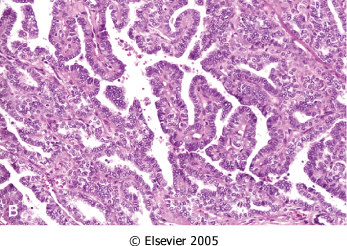 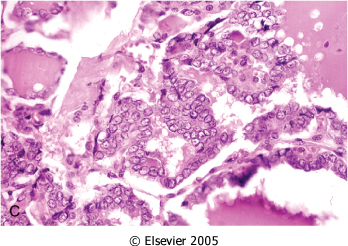 PTC, Clinical Course
Most present as asymptomatic thyroid nodules. 
The first manifestation may be a mass in a cervical lymph node. 
Papillary thyroid cancers have an excellent prognosis.
Prognosis of PTC is dependent on several factors including age (in general, the prognosis is less favorable among patients older than 40 years), the presence of extra-thyroidal extension, and presence of distant metastases (stage).
Follicular Carcinomas
5% to 15% of primary thyroid cancers.
 More common in women (3 : 1) 
Peak incidence between 40 and 60 years. 
More frequent in areas with dietary iodine deficiency
[Speaker Notes: Morphology. Follicular carcinomas are single nodules that may be well circumscribed or widely infiltrative (. Sharply demarcated lesions may be exceedingly difficult to distinguish from follicular adenomas by gross examination. Larger lesions may penetrate the capsule and infiltrate well beyond the thyroid capsule into the adjacent neck. They are gray to tan to pink on cut section and, on occasion, are somewhat translucent when large, colloid-filled follicles are present. Degenerative changes, such as central fibrosis and foci of calcification, are sometimes present.	

page 1180	

page 1181	
Microscopically, most follicular carcinomas are composed of fairly uniform cells forming small follicles containing colloid, quite reminiscent of normal thyroid (Fig. 24-19). In other cases, follicular differentiation may be less apparent, and there may be nests or sheets of cells without colloid. Occasional tumors are dominated by cells with abundant granular, eosinophilic cytoplasm (Hürthle cells). Whatever the pattern, the nuclei lack the features typical of papillary carcinoma, and psammoma bodies are not present. It is important to note the absence of these details because some papillary carcinomas may appear almost entirely follicular (see Table 24-4). Follicular lesions in which the nuclear features are typical of papillary carcinomas should be treated as papillary cancers. While nuclear features are helpful in distinguishing papillary from follicular neoplasms, they are of little value in distinguishing follicular adenomas from minimally invasive follicular carcinomas. This distinction requires extensive histologic sampling of the tumor-capsule-thyroid interface to exclude capsular and/or vascular invasion (Fig. 24-20). The criterion for vascular invasion is applicable only to capsular vessels and vascular spaces beyond the capsule; the presence of tumor plugs within intratumoral blood vessels has little prognostic significance. Unlike in papillary cancers, lymphatic spread is distinctly uncommon in follicular cancers.	
In contrast to minimally invasive follicular cancers, extensive invasion of adjacent thyroid parenchyma or extrathyroidal tissues makes the diagnosis of carcinoma obvious in widely invasive follicular carcinomas. Histologically, these cancers tend to have a greater proportion of solid or trabecular growth pattern, less evidence of follicular differentiation, and increased mitotic activity.]
Follicular Carcinomas
Minimally invasive( well encapsulated), 10 year survival rate 90%.
Widely invasive carcinoma, 10 year survival rate less than 50%.
Follicular Carcinomas
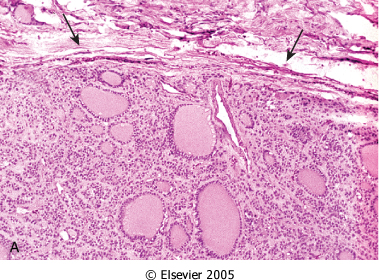 Follicular Carcinomas
Medullary Carcinomas
Medullary carcinomas of the thyroid are neuroendocrine neoplasms derived from the parafollicular cells, or C cells, of the thyroid.
Medullary Carcinomas
Medullary carcinomas, similar to normal C cells, secrete calcitonin, the measurement of which plays an important role in the diagnosis and postoperative follow-up of patients. 
About 70% of tumors arise sporadically.
 The remainder occurs in the setting of MEN syndrome 2A or 2B or as
 Familial tumors without an associated MEN syndrome (familial medullary thyroid carcinoma, or FMTC)
Medullary  Carcinomas,Morphology
Polygonal to spindle cells
Amyloid deposition
Bilaterality
Multicentricity
Necrosis 
Hemorrhage
[Speaker Notes: Morphology. Medullary carcinomas can arise as a solitary nodule or may present as multiple lesions involving both lobes of the thyroid. The sporadic neoplasms tend to originate in one lobe (Fig. 24-21). In contrast, bilaterality and multicentricity are common in familial cases. Larger lesions often contain areas of necrosis and hemorrhage and may extend through the capsule of the thyroid. The tumor tissue is firm, pale gray to tan, and infiltrative. There may be foci of hemorrhage and necrosis in the larger lesions.	
Microscopically, medullary carcinomas are composed of polygonal to spindle-shaped cells, which may form nests, trabeculae, and even follicles. Small, more anaplastic cells are present in some tumors and may be the predominant cell type. Acellularamyloid deposits, derived from altered calcitonin molecules, are present in the adjacent stroma in many cases (Fig. 24-22). Calcitonin is readily demonstrable within the cytoplasm of the tumor cells as well as in the stromal amyloid by immunohistochemical methods. Electron microscopy reveals variable numbers of membrane-bound electron-dense granules within the cytoplasm of the neoplastic cells (Fig. 24-23). One of the peculiar features of familial medullary cancers is the presence of multicentric C-cell hyperplasia in the surrounding thyroid parenchyma, a feature that is usually absent in sporadic lesions.46 While the precise criteria for defining C-cell hyperplasia are not establisted, the presence of multiple prominent clusters of C cells scattered throughout the parenchyma should raise the specter of a familial tumor, even if that history is not explicitly present. Foci of C-cell hyperplasia are believed to represent the precursor lesions from which medullary carcinomas arise.]
Medullary Carcinomas
[Speaker Notes: Medullary carcinoma of thyroid. These tumors typically show a solid pattern of growth and do not have connective tissue capsules]
Anaplastic Carcinomas
Anaplastic carcinomas of the thyroid are undifferentiated tumors of the thyroid follicular epithelium.
Can be arising from a more differentiated carcinoma (papillary)
Lethal (100%)
Older age group > 65 year
Anaplastic Carcinomas
Highly anaplastic cells:
(1) large, pleomorphicgiant cells, including occasional osteoclast-like multinucleate giant cells
(2) spindle cells with a sarcomatous appearance 
(3) mixed spindle and giant cells
(4) small cells
[Speaker Notes: Microscopically, these neoplasms are composed of highly anaplastic cells, which may take one of several histologic patterns: (1) large, pleomorphicgiant cells, including occasional osteoclast-like multinucleate giant cells; (2) spindle cells with a sarcomatous appearance; (3) mixed spindle and giant cells; and (4) small cells resembling those seen in small cell carcinomas arising at other sites. It is unlikely that a true small cell carcinoma exists in the thyroid, and a significant number of such "small cell" tumors have ultimately proven to be medullary carcinomas (discussed previously) or malignant lymphomas, which may also occur in the thyroid but have a much better prognosis. Foci of papillary or follicular differentiation may be present in some tumors, suggesting origin from a better differentiated carcinoma.]
Anaplastic Carcinomas